Особенности работы с детьми ОВЗ обучающимися на дому
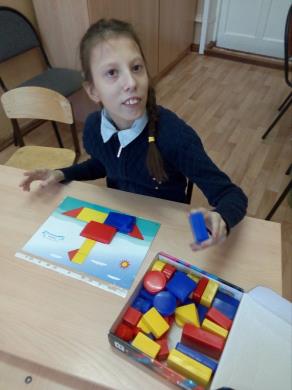 Что такое обучение на дому?
Домашнее обучение (обучение на дому) — это не форма получения образования или обучения, а условие организации учебного процесса для особых детей. То есть дети, которые переведены на домашнее обучение, являются полноправными участниками образовательного процесса школы.
Оформление обучения на дому
Основанием для организации обучения на дому является заключение медицинской организации и заявление родителей (законных представителей) в письменной форме на имя руководителя образовательной организации.
Для получения заключения медицинской организации родителям (законным представителям) обучающегося необходимо  обратиться  в лечебное учреждение по месту жительства с заявлением о выдаче врачебной комиссией соответствующего медицинского заключения.
Организация обучения на дому
школа предоставляет ему на время обучения бесплатно учебники, учебную, справочную и другую литературу, имеющуюся в библиотеке образовательного учреждения;
оказывает методическую и консультативную помощь, необходимую для освоения общеобразовательных программ;
осуществляет промежуточную и итоговую аттестацию;
выдает свидетельство об окончании школы.
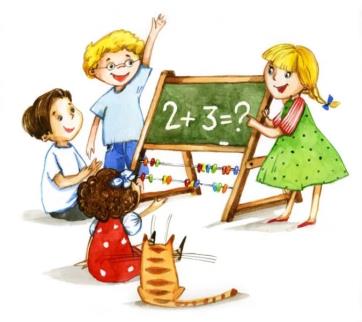 Образовательная программа обучения на дому включает в себя:
индивидуальный учебный план обучающегося на дому;
рабочие программы по общеобразовательным предметам;
годовой календарный график;
расписание занятий.
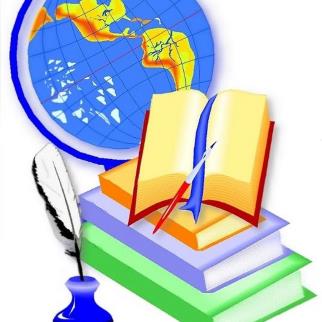 Достоинства обучения на дому
Наверно, самый большой плюс обучения на дому заключается в хорошем усвоении материала. Структура школьного урока ориентирована на среднего ученика и сильно отличается от индивидуальных занятий. В домашних условиях уровень усвоения материала повышается. Если ребенок что-то не понял - есть возможность повторить пройденное и остановиться на сложном материале более подробно. С другой стороны, легкий материал изучается в более быстром темпе. В результате, за меньшее время проходится больший объем информации.
Недостатки обучения на дому
Вместе с тем, при обучении на дому ребенок не социализируется, не учится общаться и работать в команде, не приобретает опыт  выступления на публике, отстаивания своего мнения перед сверстниками,  вследствие чего в  будущем у него могут возникнуть сложности с адаптацией к дальнейшей учебе  и поиском работы.
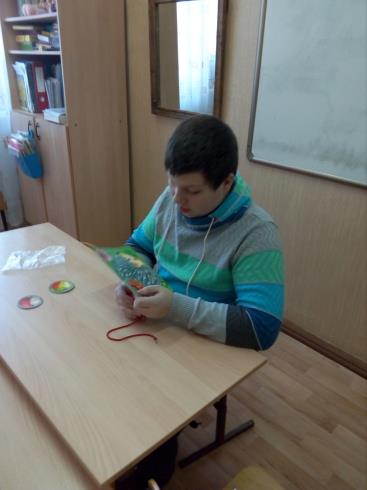 Формы обучения
Обучение  может быть организовано в следующих формах:
в организациях, осуществляющих образовательную деятельность — в очной (ч. 2 ст. 17 Закона), очно-заочной (ч. 2 ст. 17 Закона), заочной (ч. 2 ст. 17 Закона) формах;
вне организаций, осуществляющих образовательную деятельность, — в форме семейного образования (п. 2 ч. 1 ст. 17 Закона) и  самообразования (п. 2 ч. 1 ст. 17 Закона).
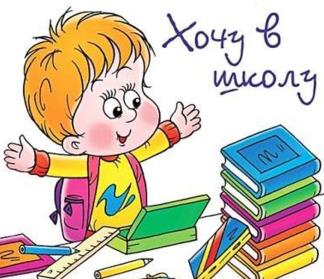 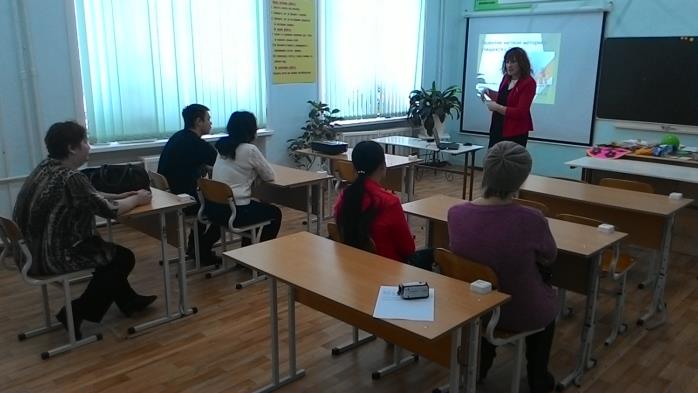 Цель коррекционно-воспитательной работы с умственно отсталыми детьми, в конечном счете, – их социальная адаптация, трудоустройство и дальнейшее приспособление к жизни, в том числе в условиях, когда они не выключены из окружающей социальной среды. Необходимо, используя все познавательные возможности детей, развивать у них жизненно необходимые навыки, чтобы, став взрослыми, они могли самостоятельно себя обслуживать, выполнять в быту и в специальных производственных цехах простую работу, жить по возможности в семье и в трудовом коллективе.